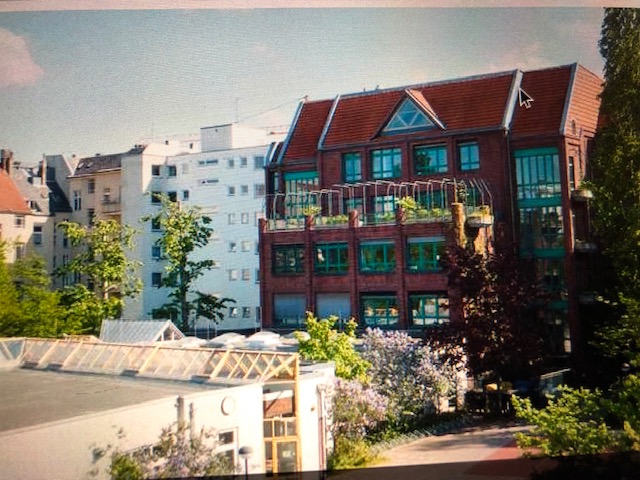 The largest public bilingual school in Europe
German and Spanish
Nominated among the first 20 schools to candidate for the Prize for the Best School in Germany
FRIEDENSBURG OBERSCHULE BERLIN
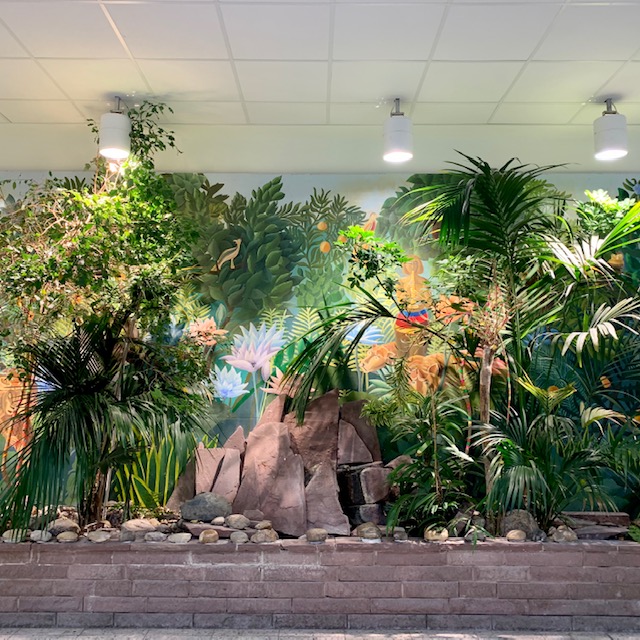 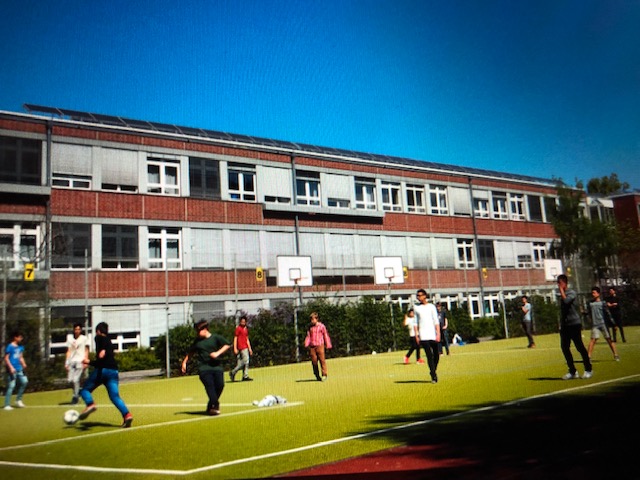 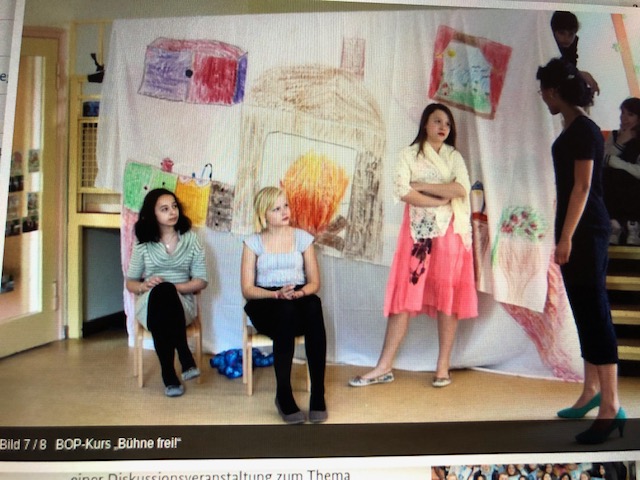 FOS images
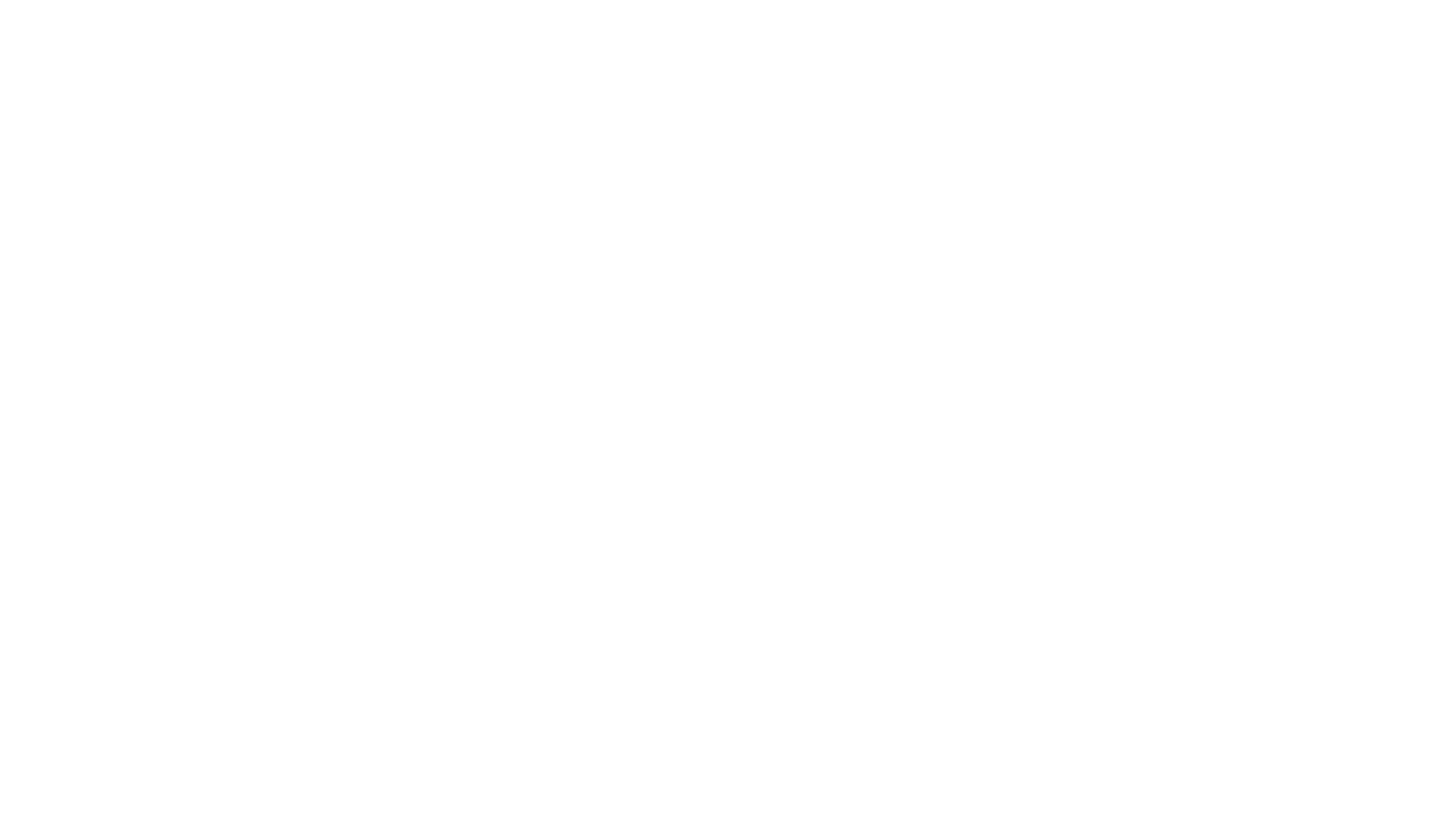 1. General Information
         - type of school
         - type of classes
         - extra-curricular activities
2. Exams at FOS
          - BBR
          - MSA
          - A-Levels (ABI)
3. Cafeteria and laboratories
4. BOP courses 
5. Internationals
FOS Table of Contents
FOS General Information
what we call in German ‚an integrated secondary school‘
the biggest European bilingual school in Berlin
about 1.200 students and over 100 teachers
a lot of them from Spain, Latin-America, but also Eastern-European and Arabic countries
very diverse school, both teachers and students come from over 70 different countries
there are 5 buildings and 2 schoolyards, we have a lot of regular classes as well as laboratories, special art rooms, sports‘ halls, 
we have junior highschool (7-10th grade) and senior highschool (11-13th grade)
each junior high year has 4 bilingual and 4 German classes
the students of the senior high are mixed up
FOS General Information
we have 2 Wellcome classes for refugees and migrants, there used to be 4 of them
we have 2 laptop classes in each junior high, as well as a music-profiled class
at the end of the 13th grade the students achieve their A-Levels
schedule from 8 to 4, depending on year and AG taken
most common subjects taught are German, Spanish, Mathematics, Physics, Chemistry, Arts, Sports etc
the foreign languages taught are Spanish, French and Russian
The structure of the school
has 6 buildings, among which there is a very very large spots hall. 
In building one  computer rooms, several classrooms, and the offices, amongst others, the Headmaster´s office
In building two the big library, a few teachers’ room, for example Mathematics, Spanish and Geography, class rooms and the cafeteria 
In building three classrooms.
In building four, second floor the science and biology rooms as well as Physics and Chemistry and art rooms
In building five the senior students.
Building five the sports hall.
Freshly renovated
EXAMS AT FOS
BBR/EBBR (Die (erweiterte) Berufsbildungsreife)
the first qualification you obtain in high-school
the exam is taken in the 9th grade
taken in Mathematics and German
admission is a condition for the participation to the next ,exam, the MSA
over 90% of the pupils at FOS succeed it
EXAMS AT FOS
MSA (Der Mittlere Schulabschluss)
taken in the 9th grade in Mathematics, German and English
if you succeed it and don’t want to or cannot continue the education, you need it to start an apprentiship as a postman, shop-assistant etc
if your grade is better than a C (3) then you can continue your senior high education and do your A-levels in a senior high
if not there are other alternatives to do A-level similar qualifications
the majority of the students at FOS continue their education after the 10th grade
EXAMS AT FOS
A-LEVELS
written in the 13th grade
the written exams are taken mostly in the advanced courses, the oral ones in the basic courses
the A-Level are necessary for university studies such as Medicine, Informatics, Engineering, etc.
most of the students of the senior high at FOS  succeed their A-Levels and study at the university
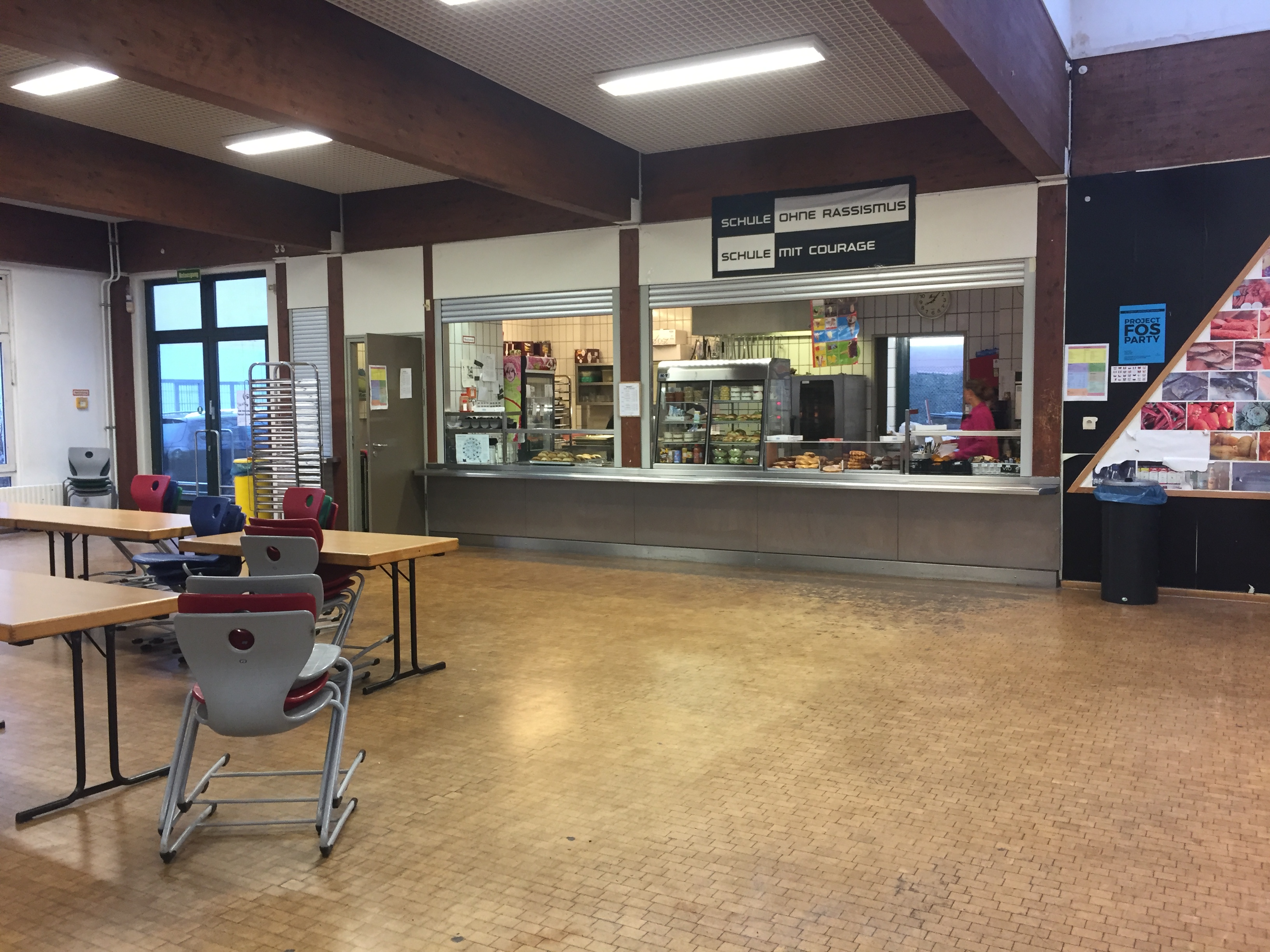 Cafeteria
This used to be our old cafeteria
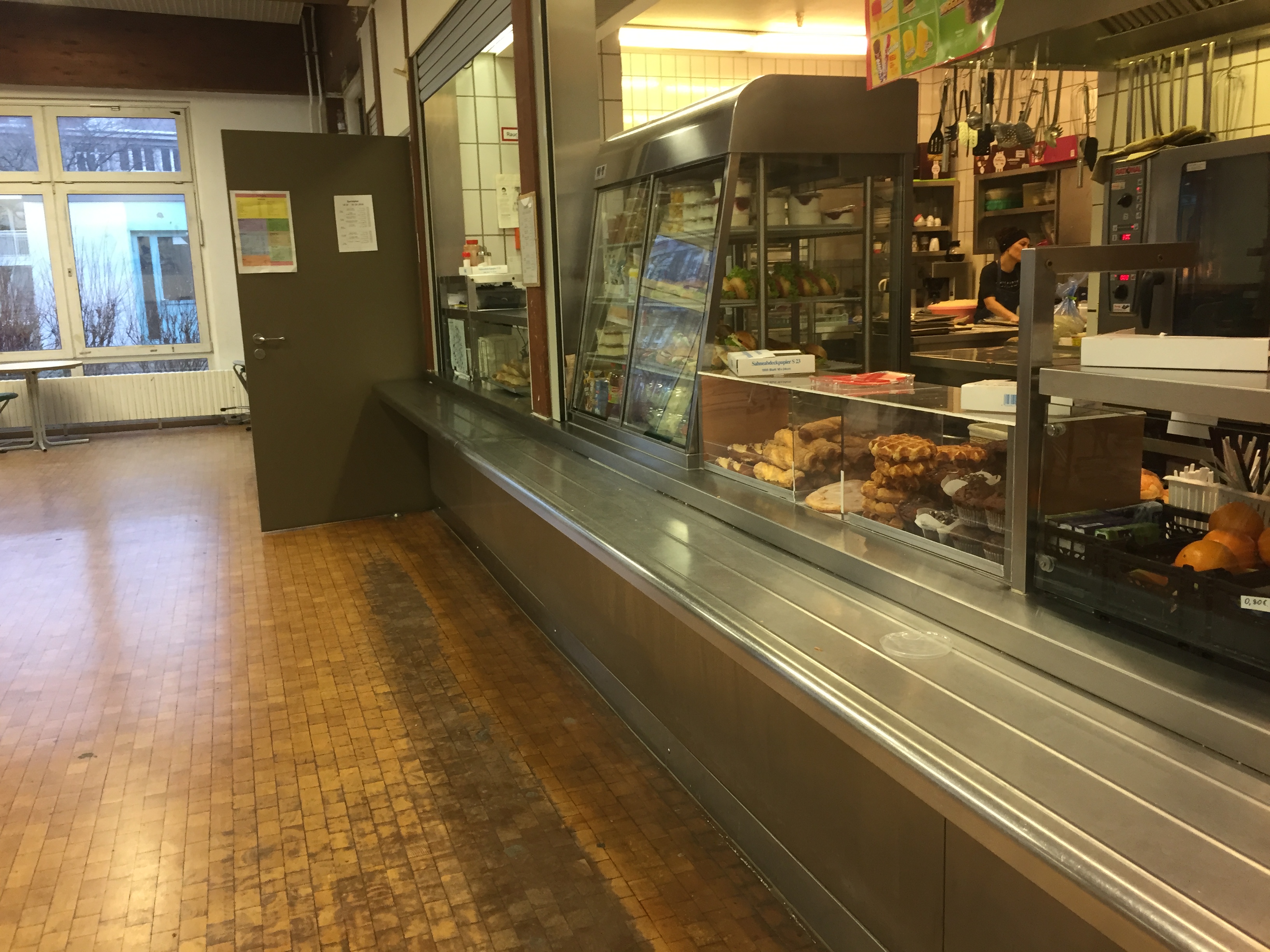 This is our new cafeteria 
In the breaks the cafeteria is very full 
It has much variety in food
Cafeteria
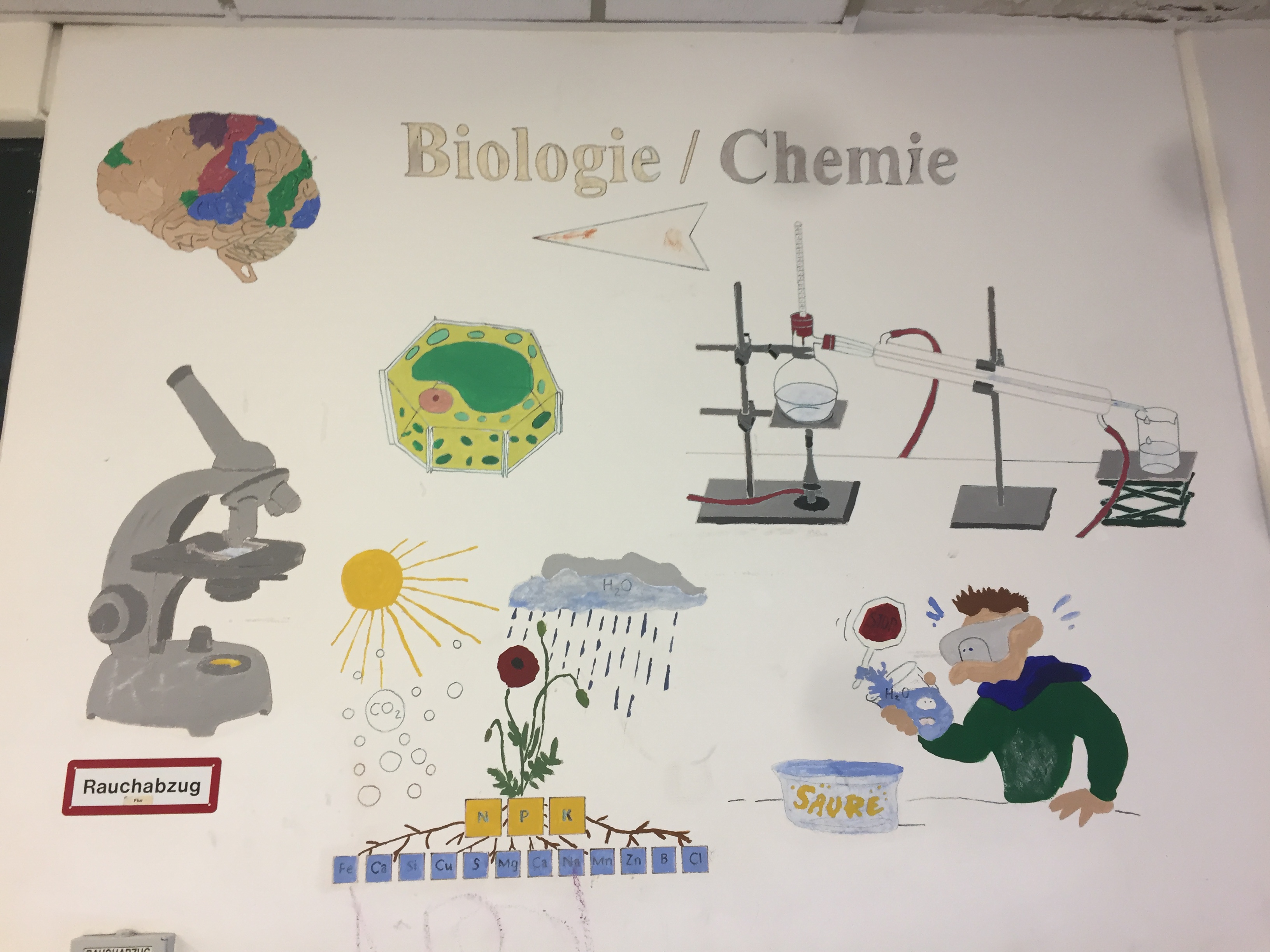 Biology
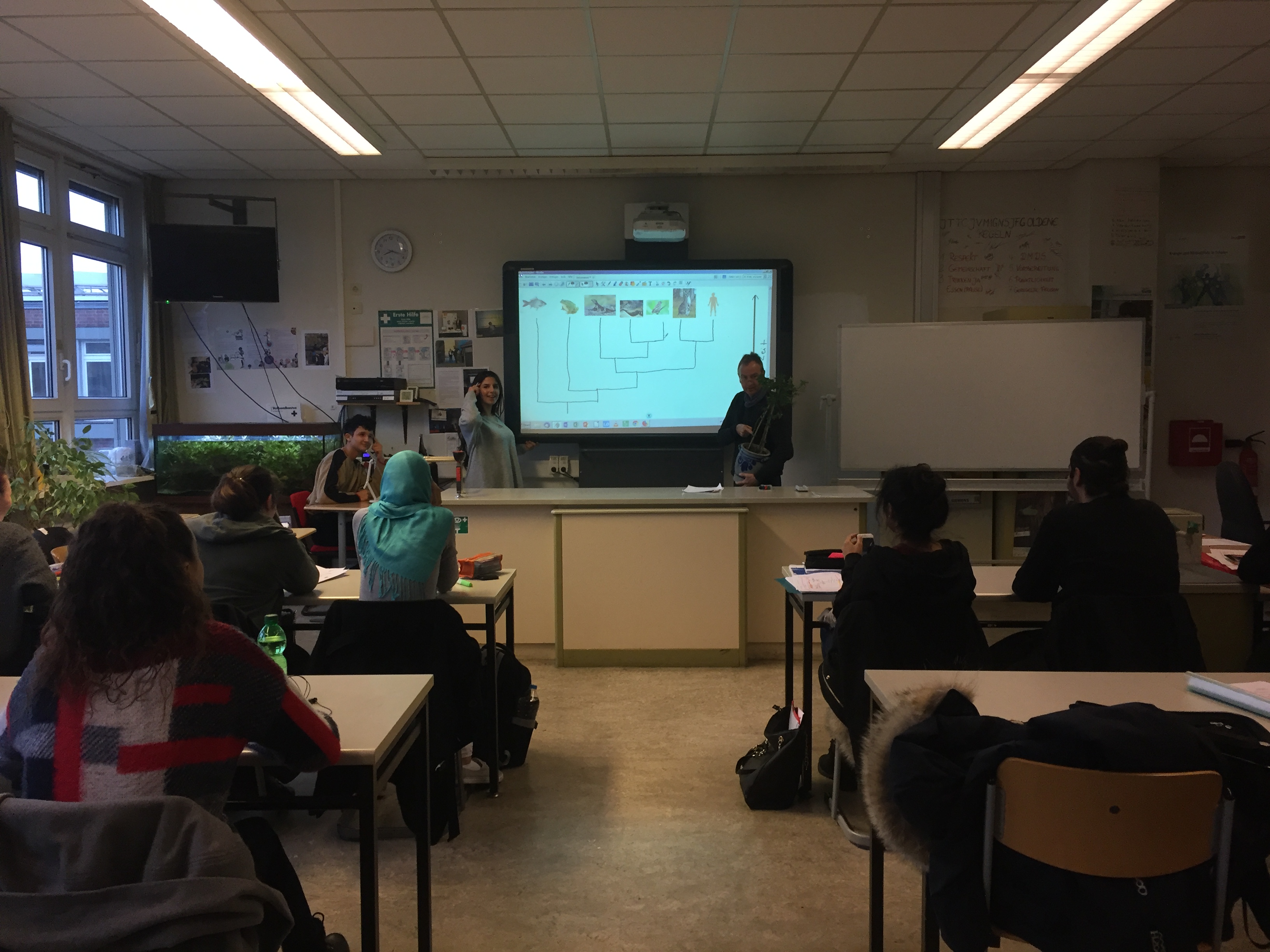 Special rooms
Many special materials for this class
The walls of the corridors are painted
Biology
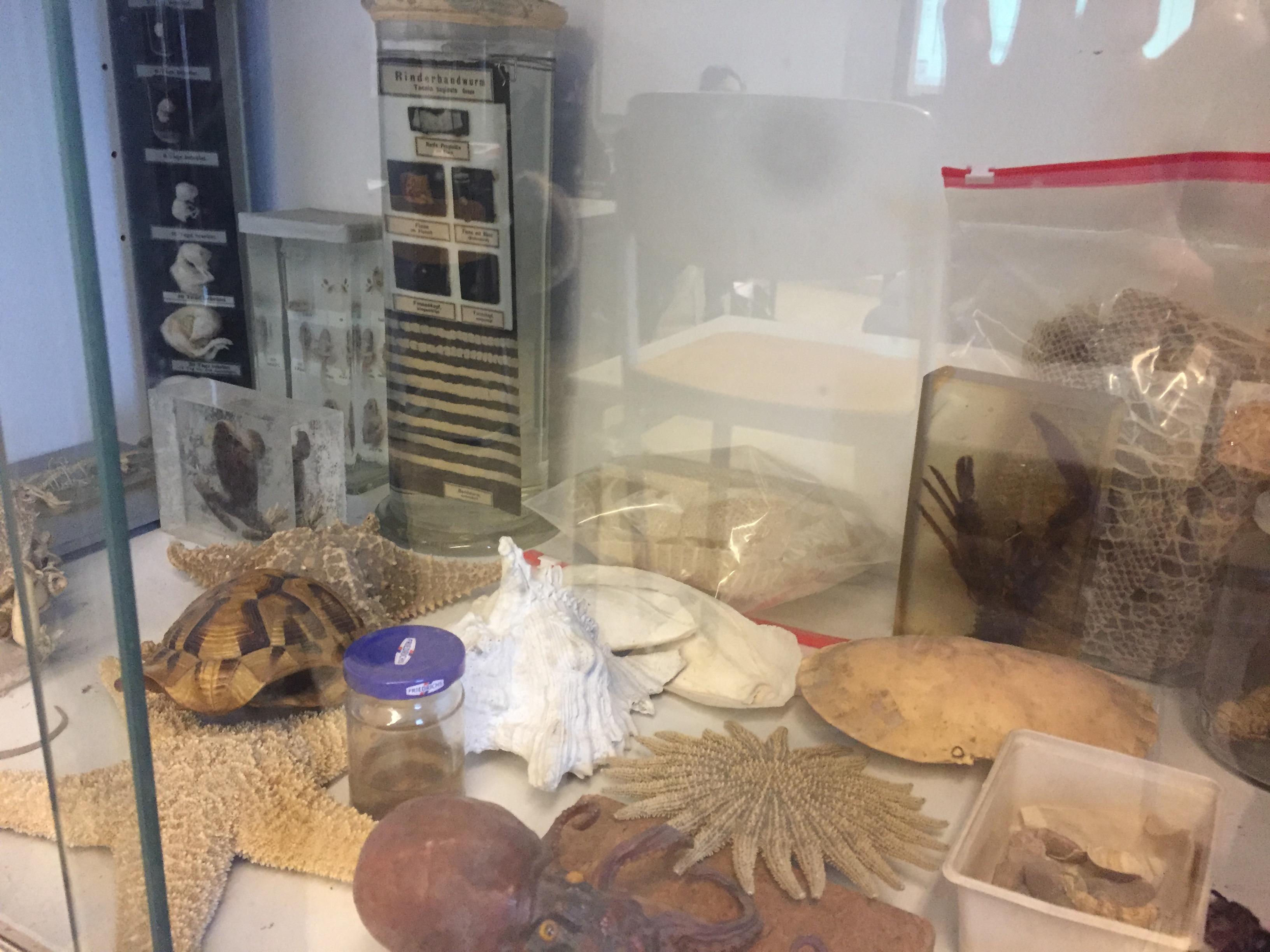 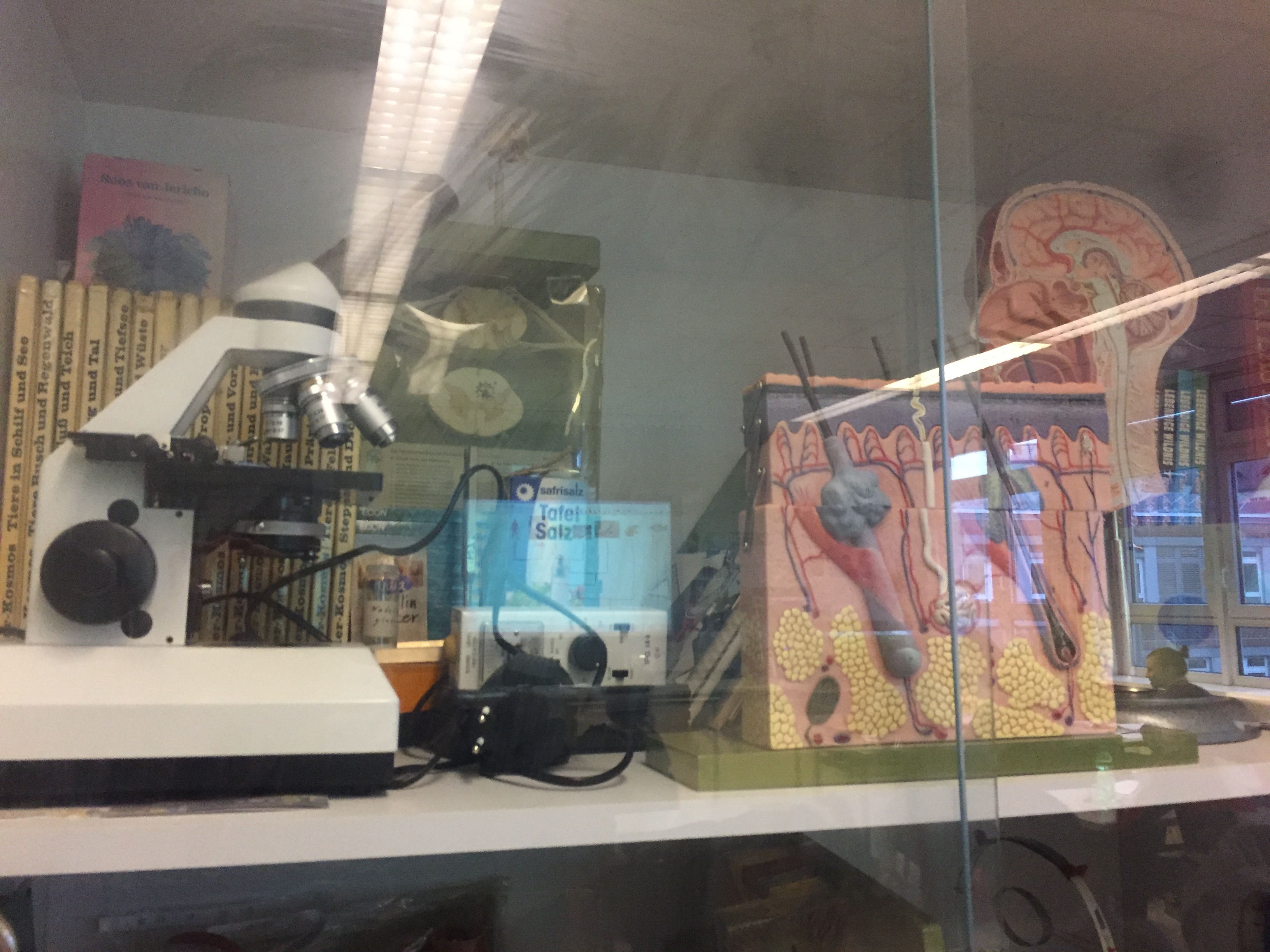 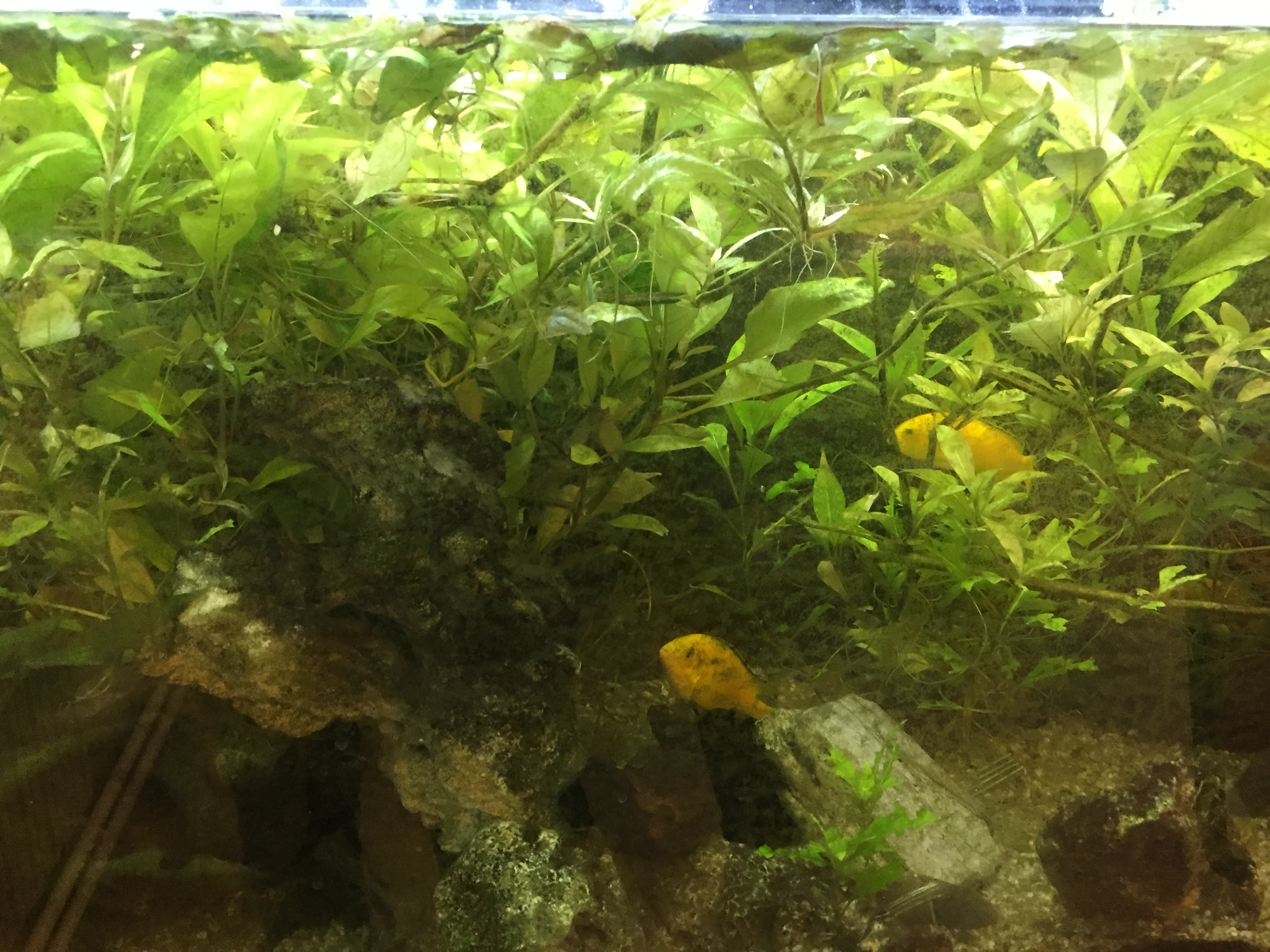 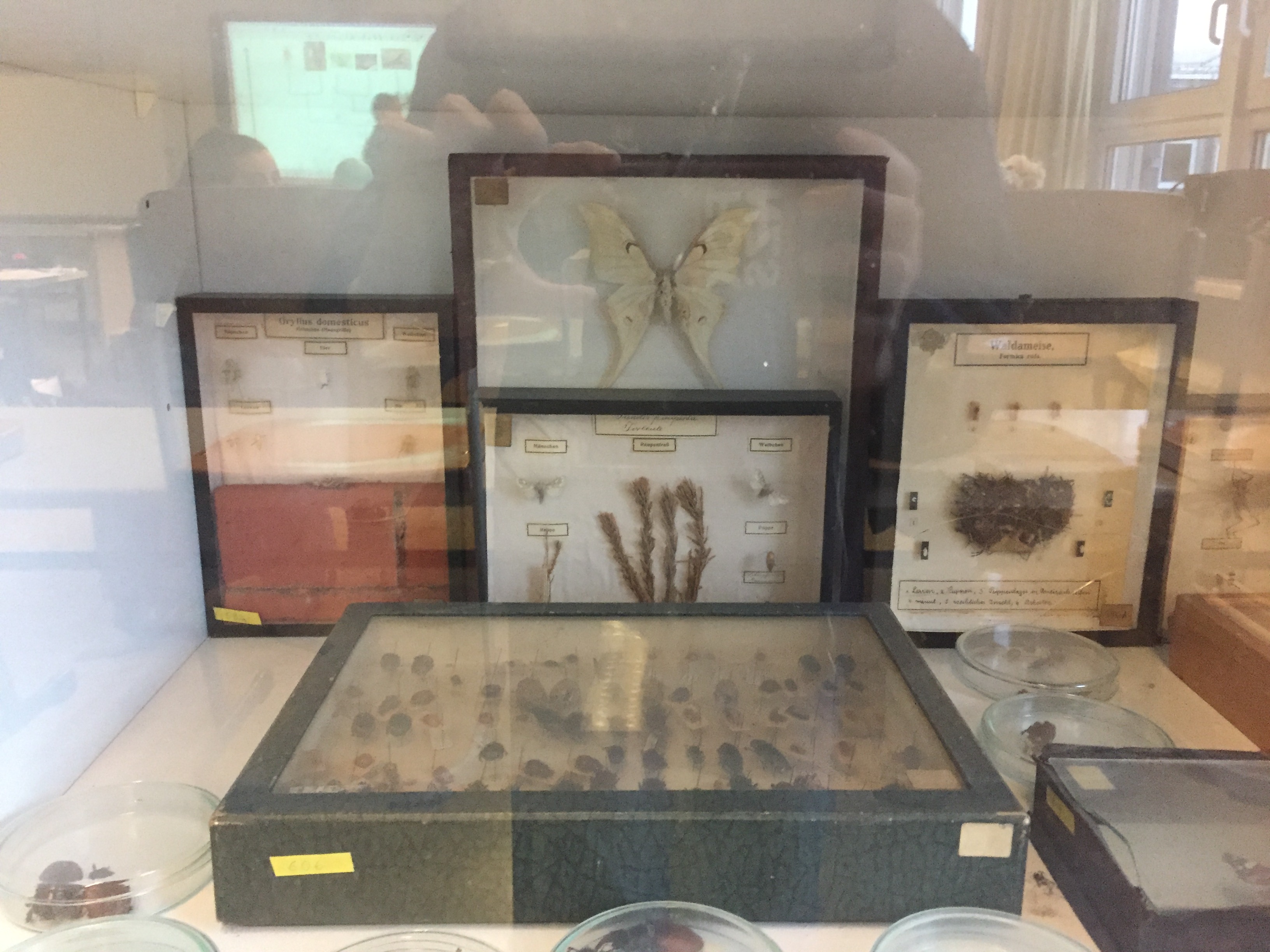 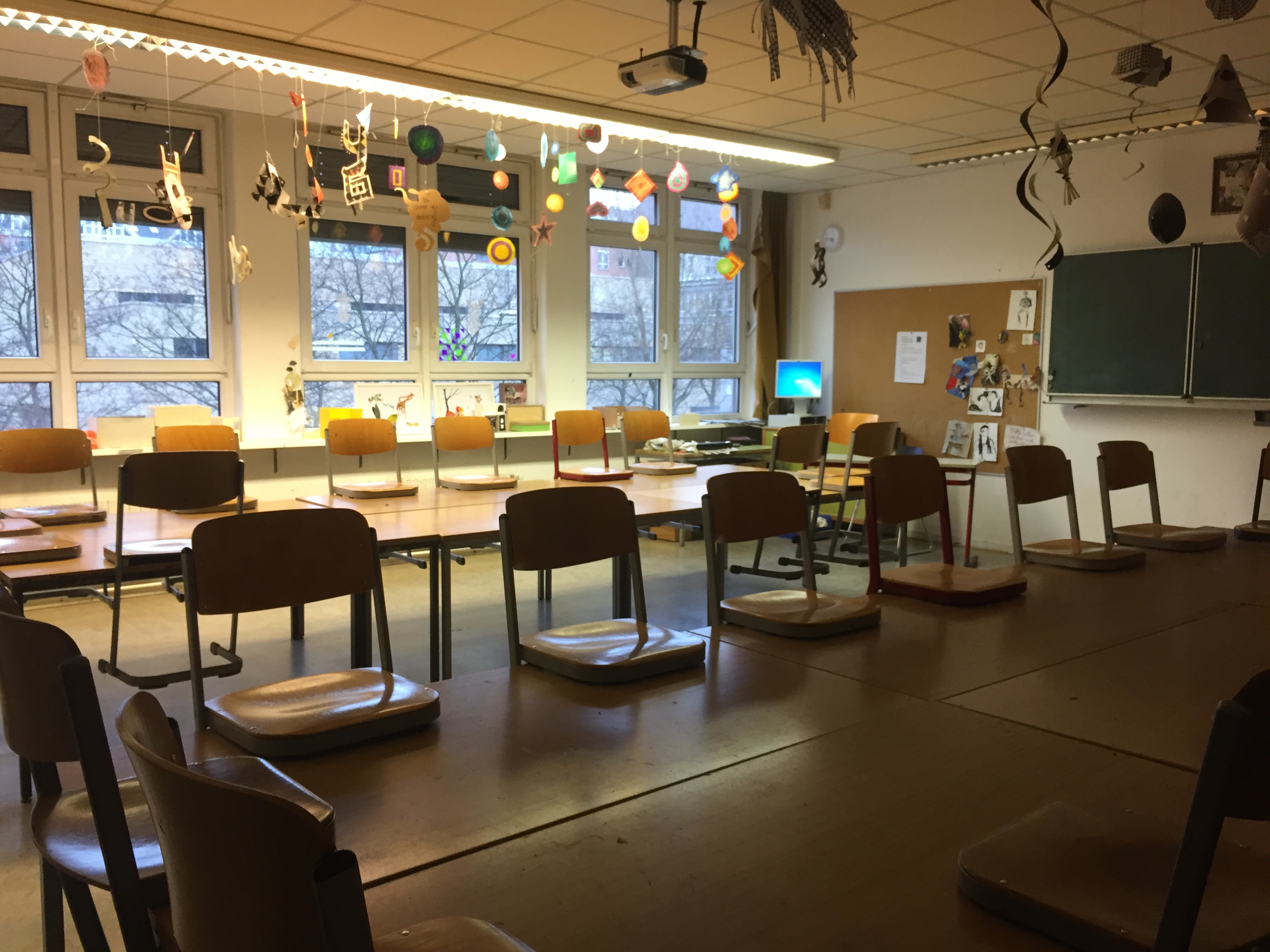 Art rooms
Frida & Juan
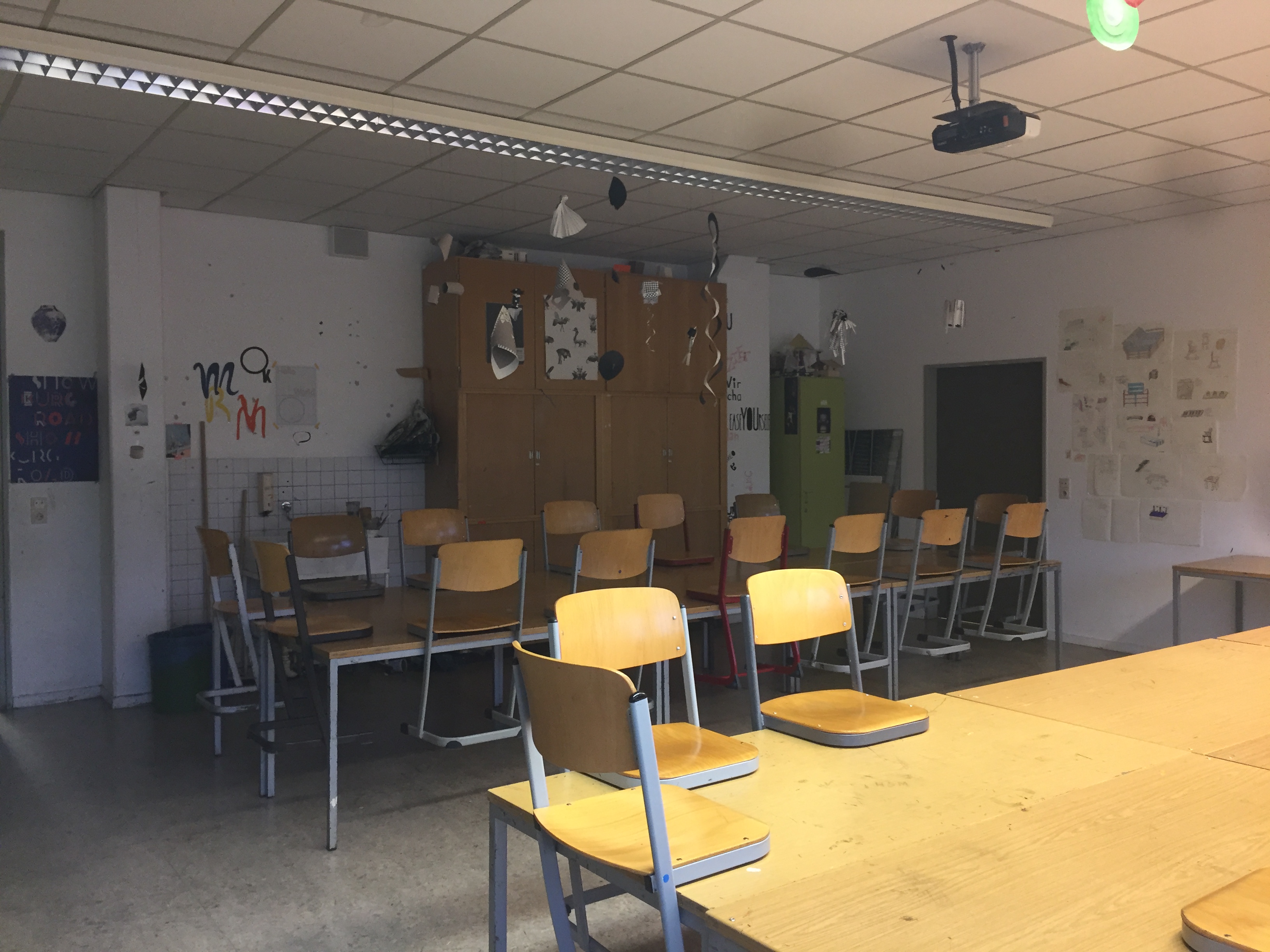 4 large classrooms + 2 storerooms + 1 staff room
In the rooms you´ll find:
1 computer
Wirrless internet access
1 projektor
1 sink 
Art stuff
6 art teachers
Art rooms
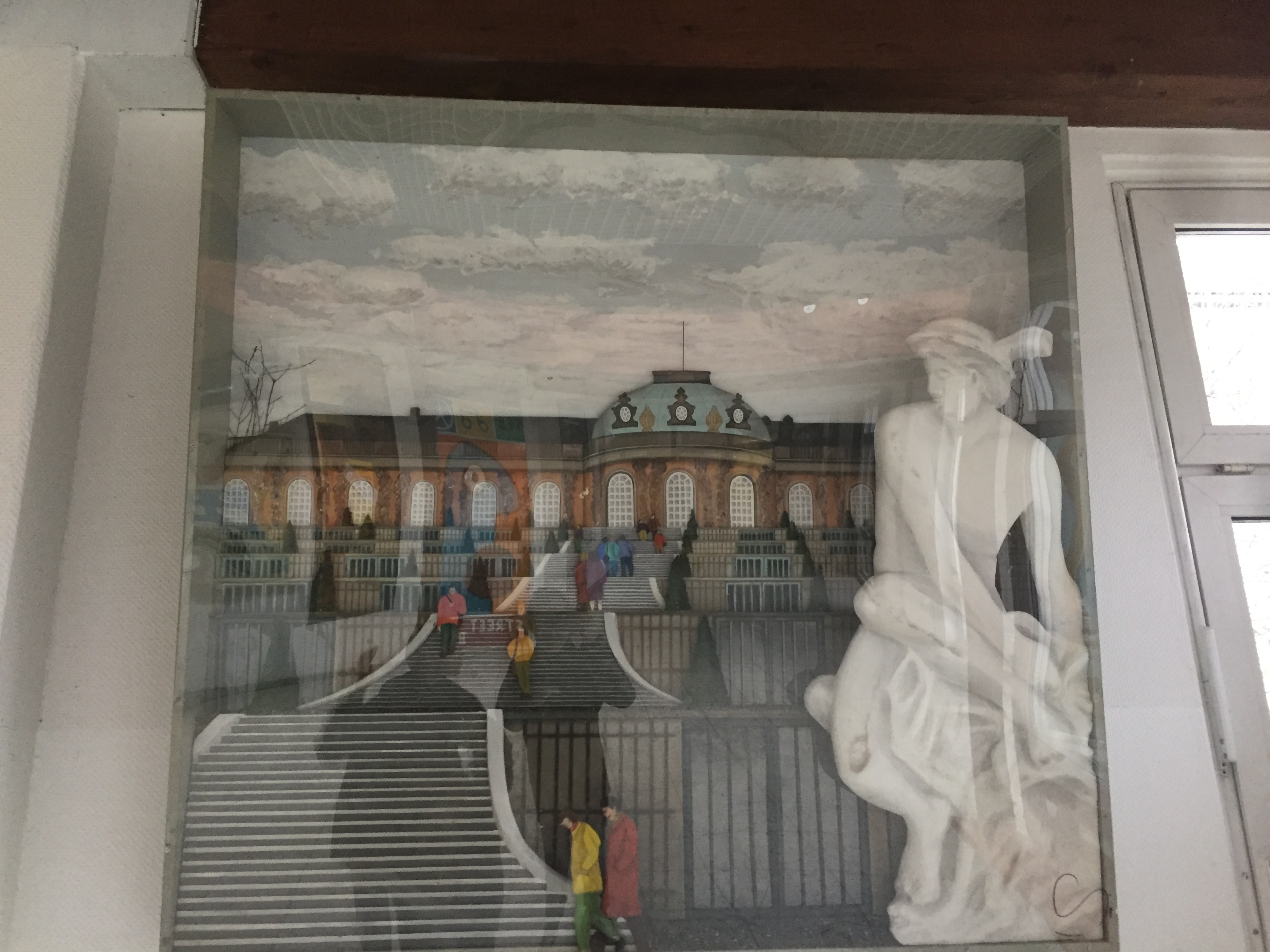 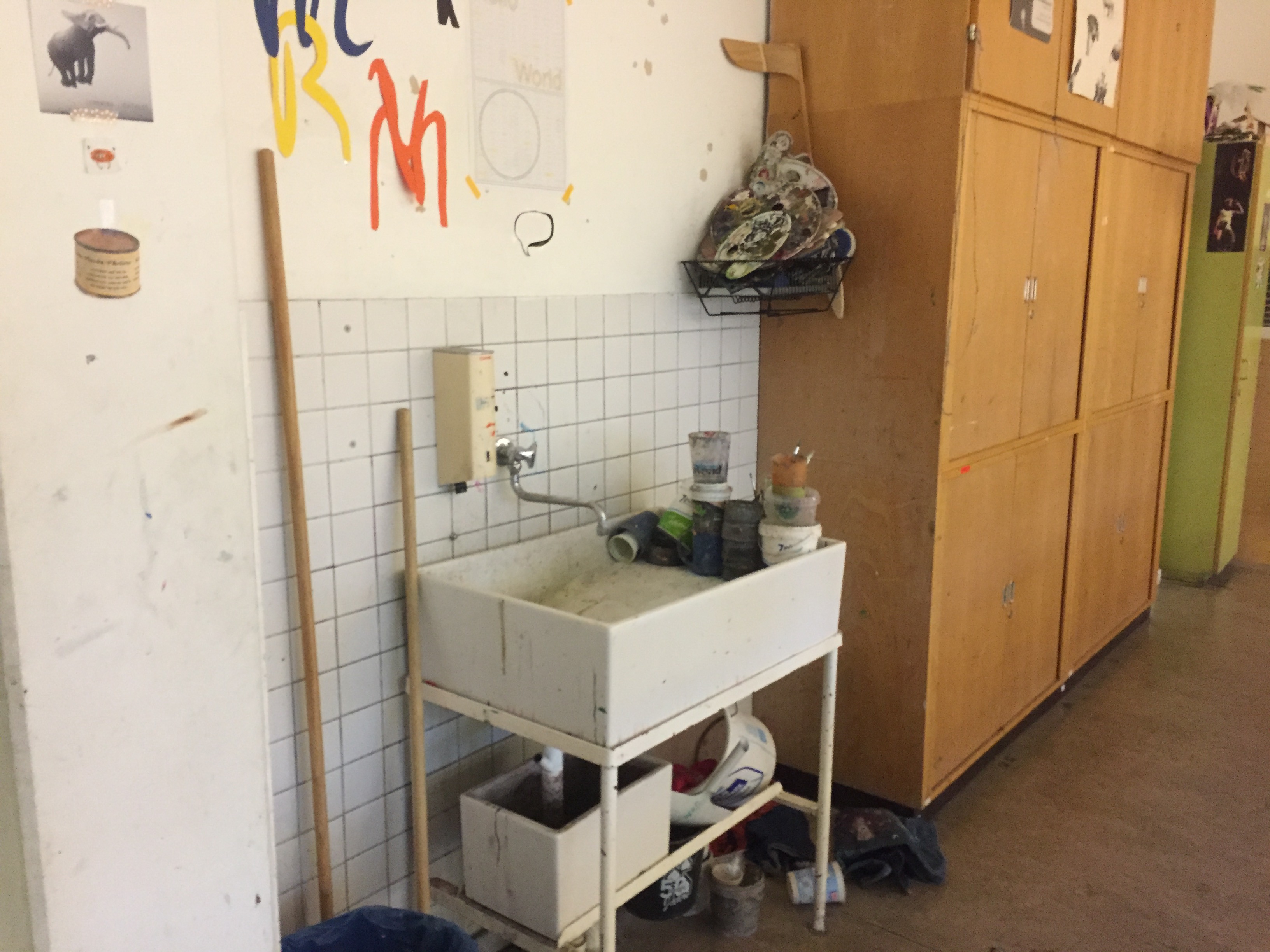 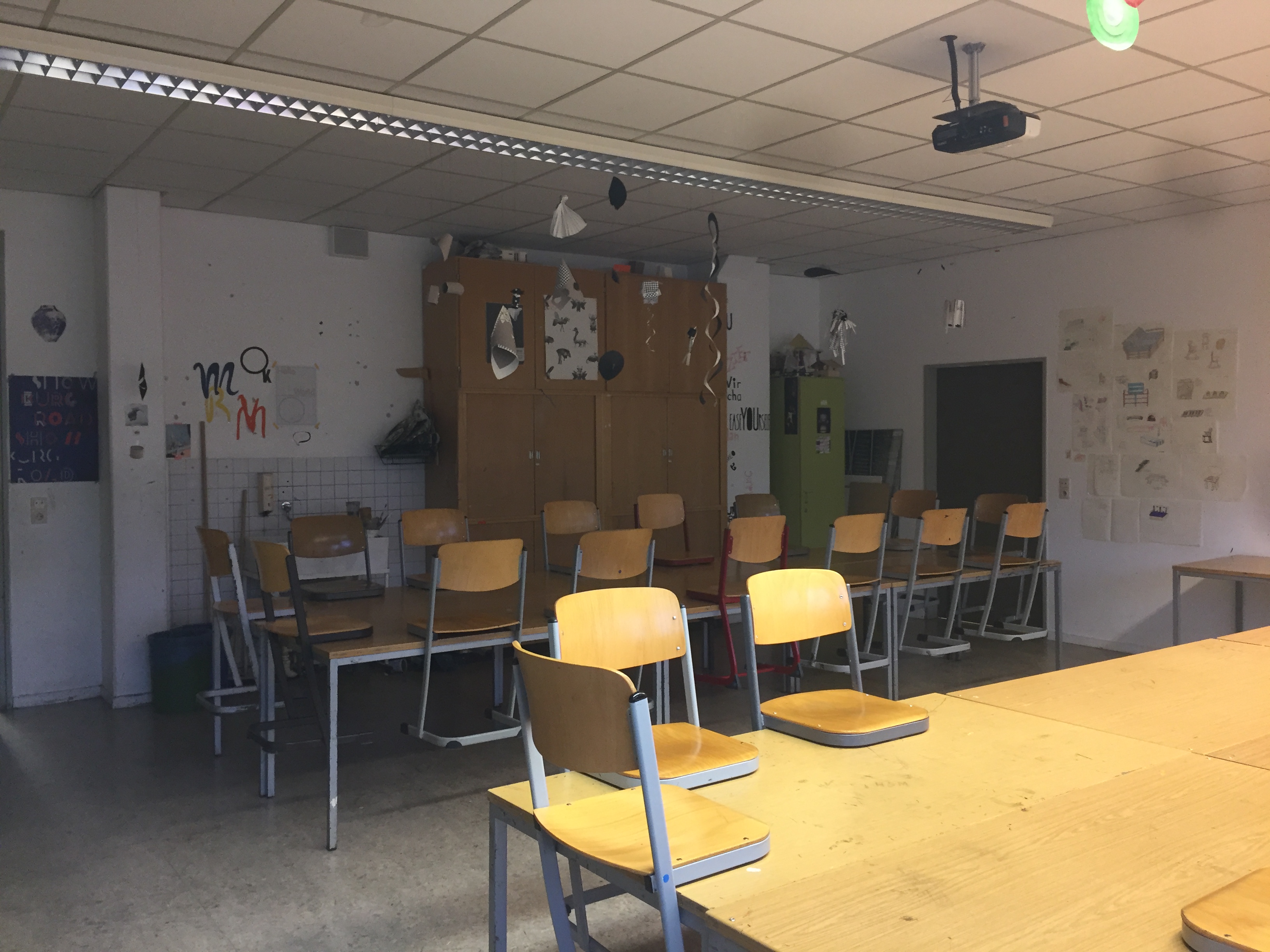 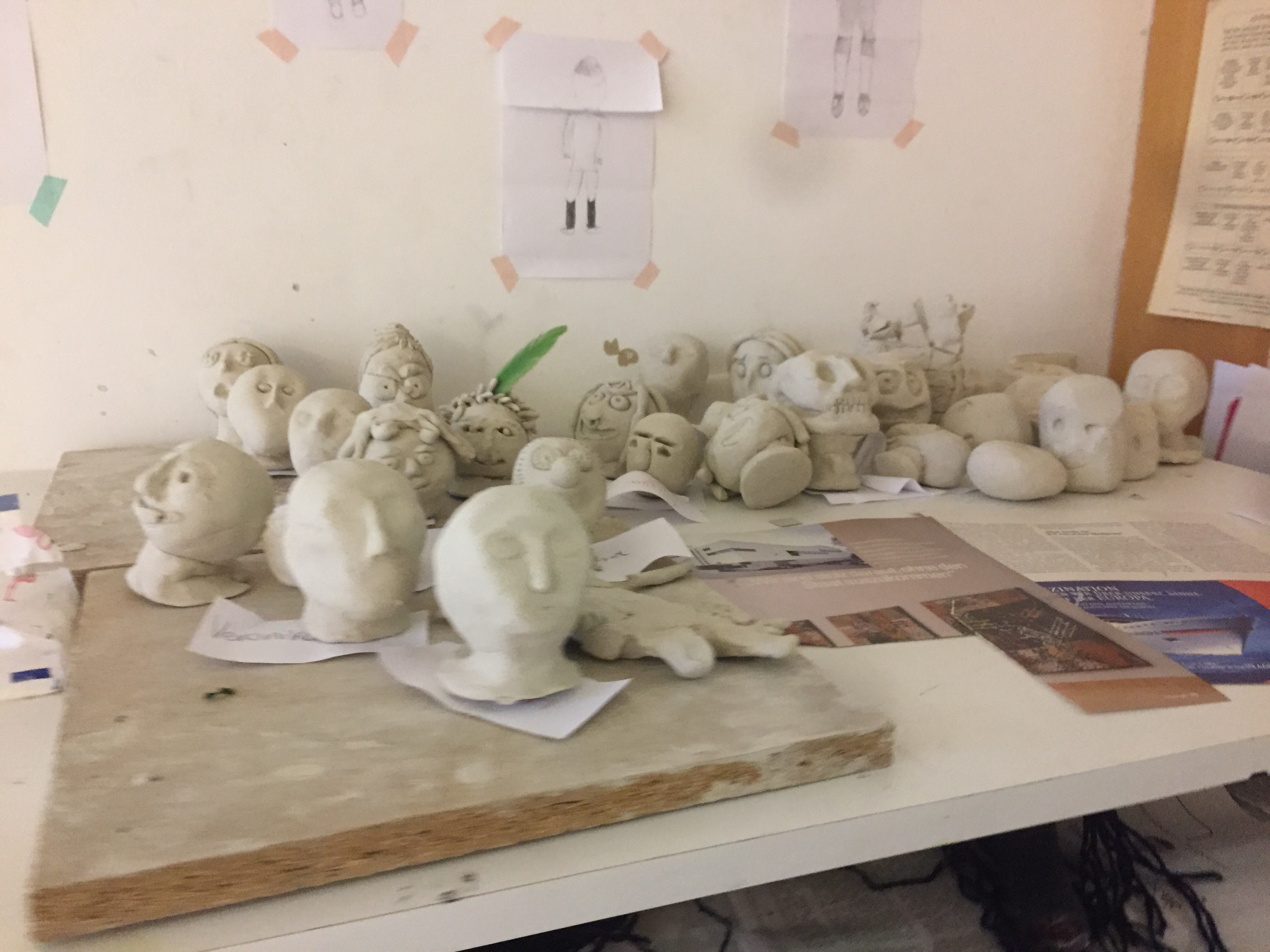 BOP stands for Beruf orientiertes Projekt , which means Job-oriented projects. All students can choose a BOP when they start school. 


Bop Bio: 
-One day a week you go to a communal garden where we grow our own veggies.
-You do many projects, take part on Jugendforscht, a German science competition for high school students.
-You learn a lot about nature and climate change 
- We learn about  raw materials
BOP
AT 
FOS
Bop Art: 
-You draw or paint a lot a variety of:
Outside 
Plants
Stones 
Collages

Bop MUK (Media and communication):
- You learn many things about computers, coding
- You learn how to cut videos
 
Bop basketball: 

- Training Twice a week. Warm up, games, train for a Berlin tournament.
BOP
AT 
FOS
BOP music:
You can choose one of the instruments the school provides.
We practice several music pieces for the concerts we play at our school. We also do field trips to practice. 

 BOP catering: 
Students learn how to cook, how to combine flavors.  
Students cook and eat the food together afterwards.At school events they organize the catering.
EXAMS
 AT 
FOS
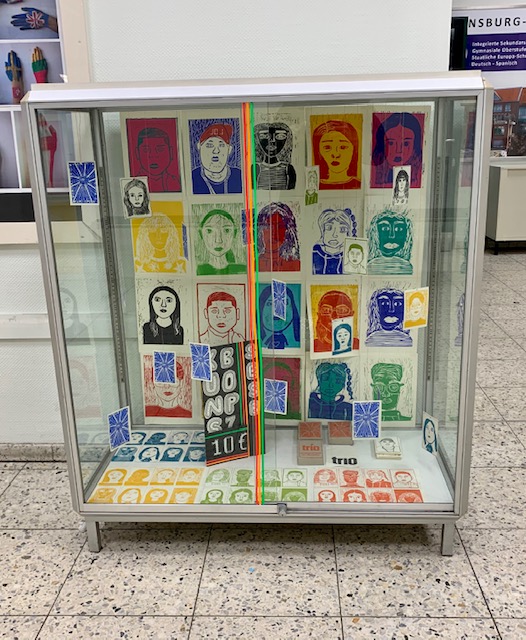 Thank you for your attention!!!
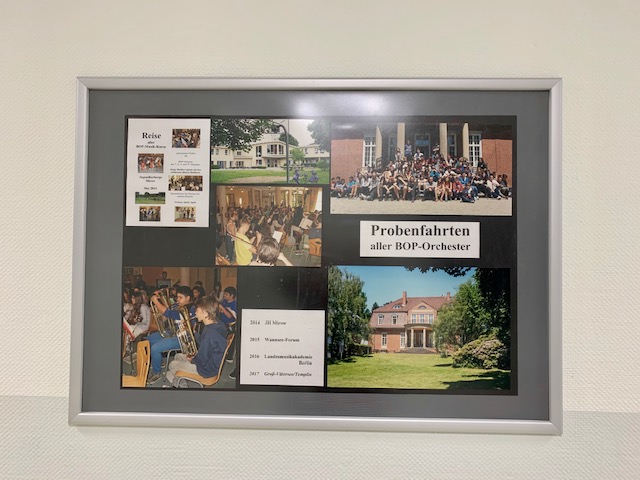 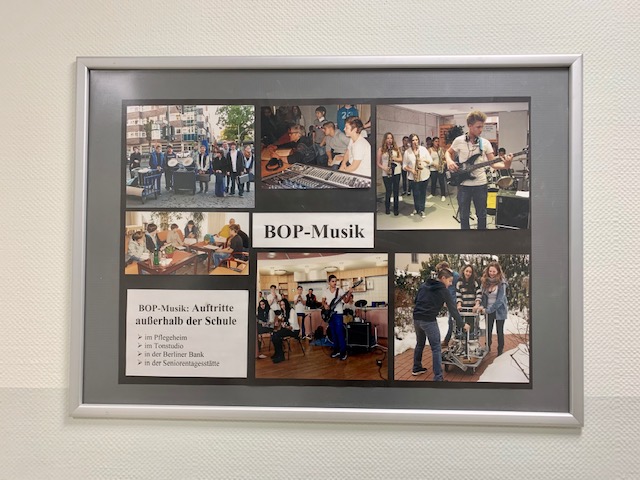 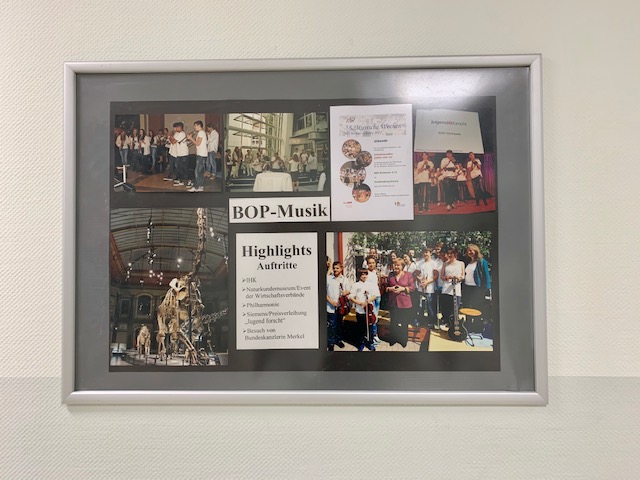 Our BOP orchestra gives concerts in and outside school
Often for entertainment and also charity purposes
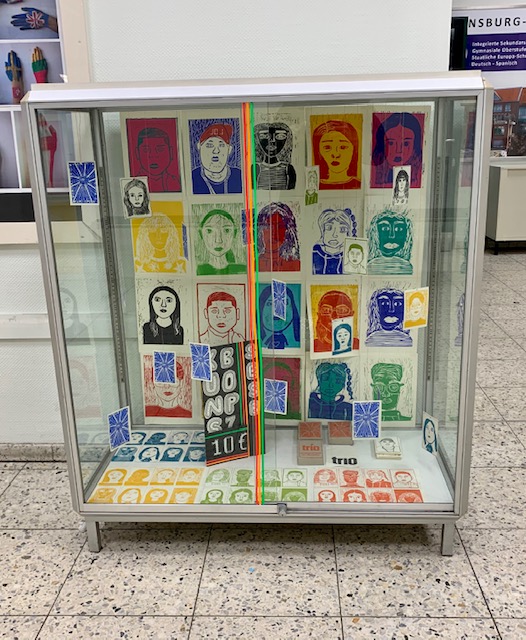 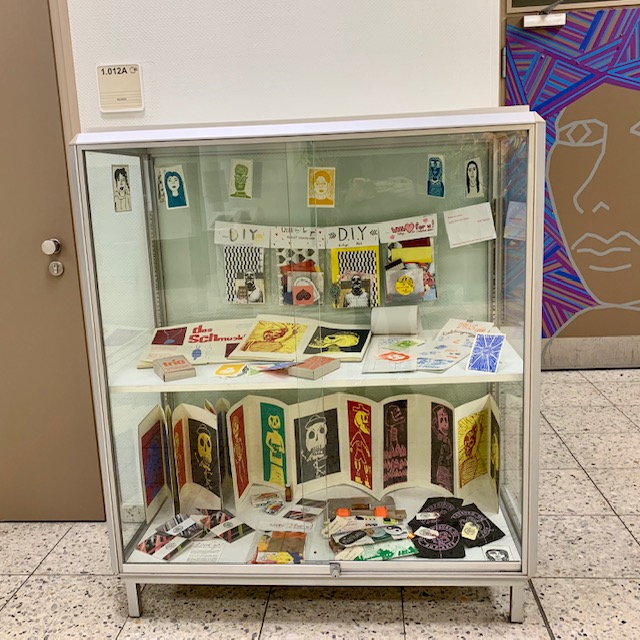 Our BOP Arts exhibits in our school halls
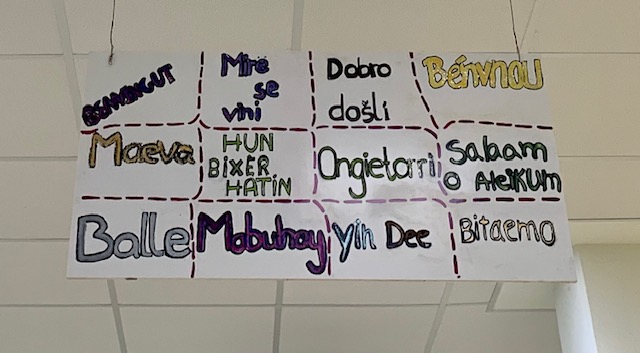 In BOP Translation we created welcome signs in 100 languages and translated the door signs in English and Spanish
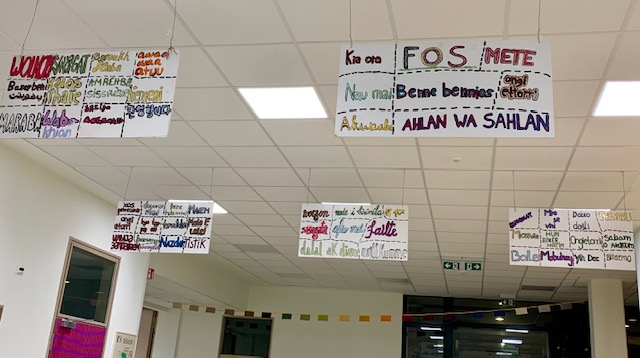